Context and Collaboration to Develop New Solutions to Old Problems
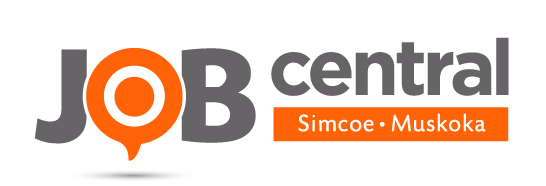 EDAC Pecha Kucha 2015
Catherine Oosterbaan
[Speaker Notes: Context and Collaboration to Develop New Solutions to Old Problems What are the problems? Why its the one of the main boondoogles us ec devers face on a regular basis - how do we match folks that need a job with employers that need employees

What's been done in the past?
Job fairs, job boards, training, in person supports, grants, tax breaks...

So why??? Why aren't employers using these tools - how with all these resources and supports, are they not able to find the work that they need?? And the answer is... 
Just kidding I don't have a revolution here, we know as economic developers there are multiple factors at play ranging from a skills shortage and/or mismatch to...

In Simcoe county we heard from both employers.... and job seekers that they were not able to find the job or employee they required and as we know - that is bad news for us so began to take steps to address this

held a skilled labour roundtable with industry associations, employment service providers, post secondary, edos

Created skilled labour working group - group met several times, wanted to mkt jobs were available, but no one site to direct to. Posed a challenge in terms of …       Consultation with partners, stakeholders, MTCU, and workforce development board emerged as a champion to drive this initiative

Partners came to the table...time, financially, support

Assessed existing online job environment, 

surveyed extensively,

focus groups, branding exercise

Created one stop shop for employers, job seekers, others, public

Process involved...

Successes - buy in, solution,  collaboration, validation

Challenges - engagement, newness, marketing, capacity of partners, perfection, duplication, etc.

Is this the right solution for you? Possibly, possibly not.  I've provided an overview, more generally of workforce devt issues that I think are fairly common, then I delved into the specifics of the environment in Simcoe County and what led to this being a logical and unique solution to the challenge. 

Well what is this magical site you may ask??  Check it out yourself!!  Would like to recognize the p-ners and I hope this presentation has helped you think about potentially unique ways that you could tackle some of the same old problems in your community ...thanks for your attn!!]
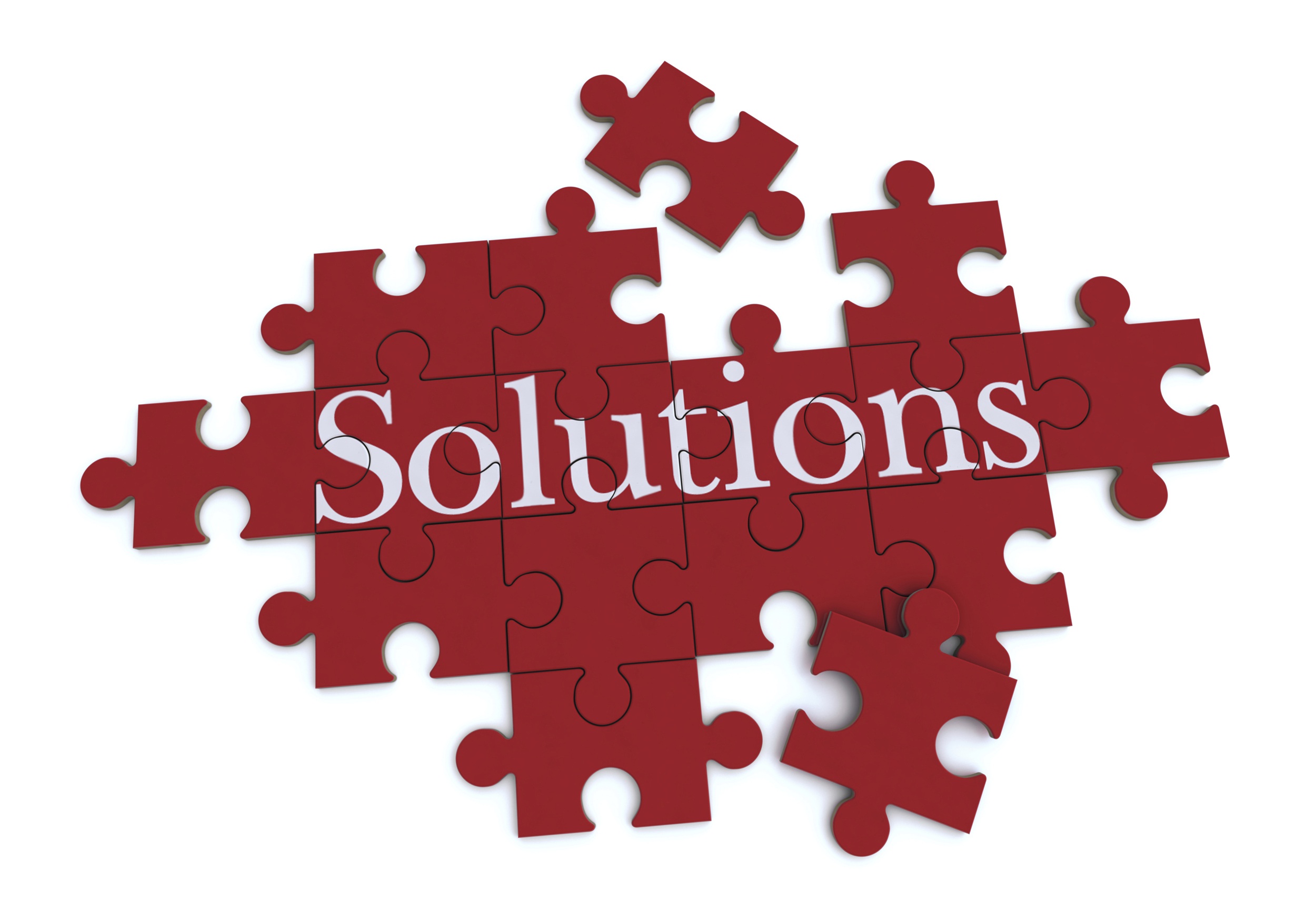 [Speaker Notes: What's been done in the past?
Job fairs, job boards, training, in person supports, grants, tax breaks...]
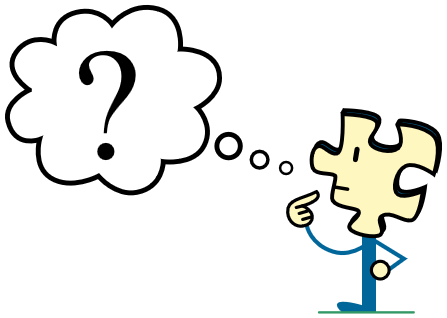 [Speaker Notes: So why??? Why aren't employers using these tools - how with all these resources and supports, are they not able to find the work that they need?? And the answer is... 
Just kidding I don't have a revolution here, we know as economic developers there are multiple factors at play ranging from a skills shortage and/or mismatch to...]
Job Seekers
Employers
[Speaker Notes: In Simcoe county we heard from both employers.... and job seekers that they were not able to find the job or employee they required and as we know - that is bad news for us so began to take steps to address this]
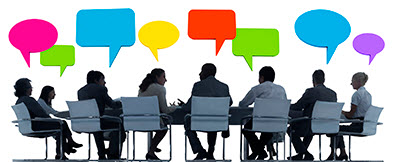 [Speaker Notes: held a skilled labour roundtable with industry associations, employment service providers, post secondary, edos]
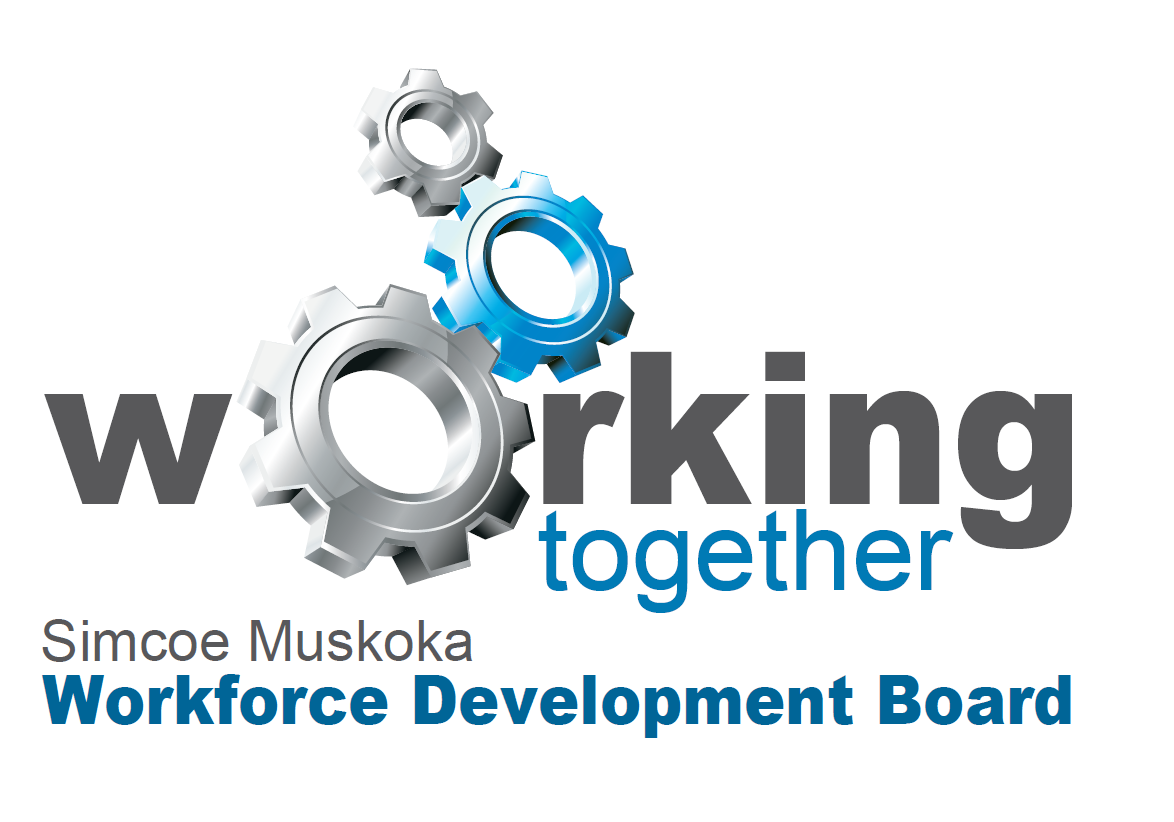 [Speaker Notes: Created skilled labour working group - group met several times, wanted to mkt jobs were available, but no one site to direct to. Posed a challenge in terms of …       Consultation with partners, stakeholders, MTCU, and workforce development board emerged as a champion to drive this initiative]
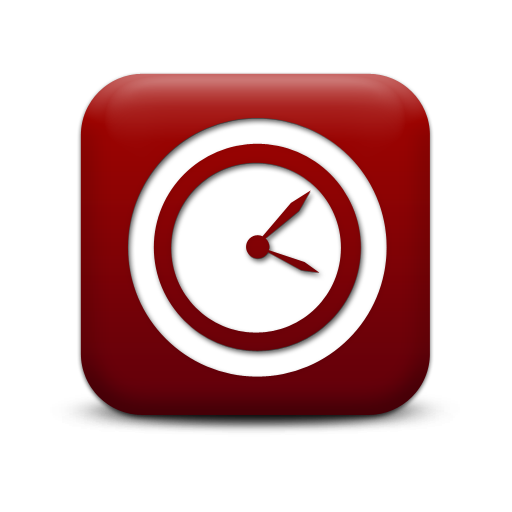 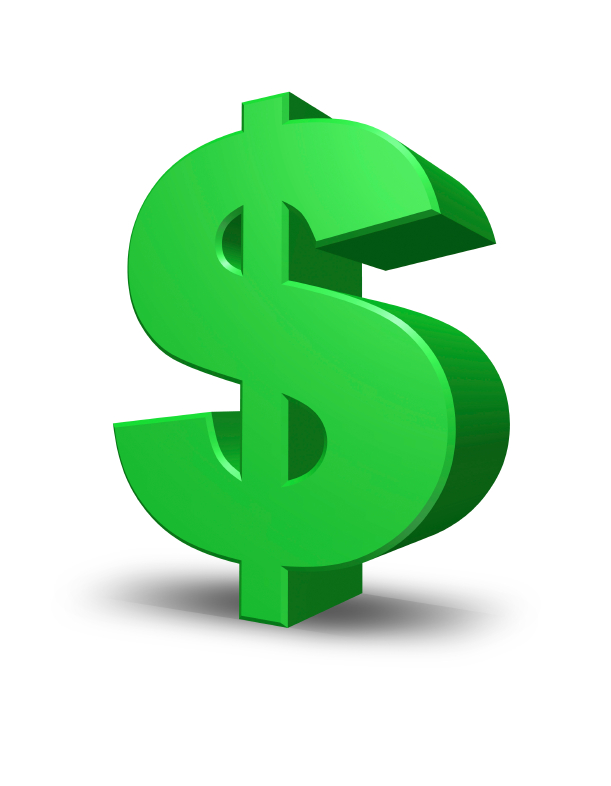 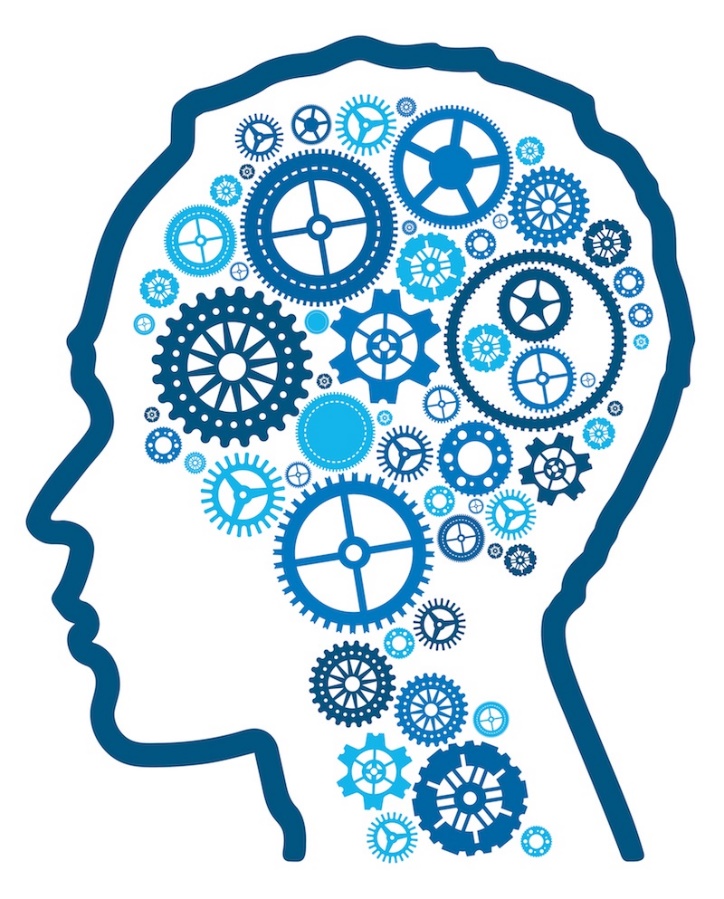 [Speaker Notes: Partners came to the table...time, financially, support]
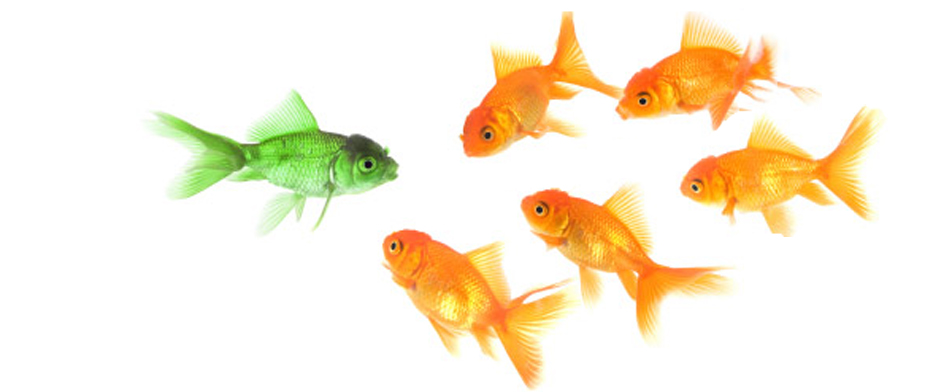 What’s your value proposition?
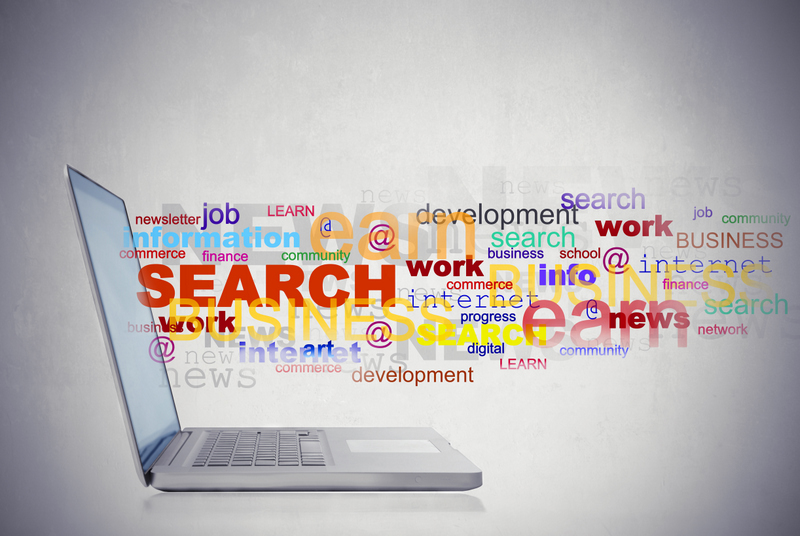 [Speaker Notes: Assessed existing online job environment,]
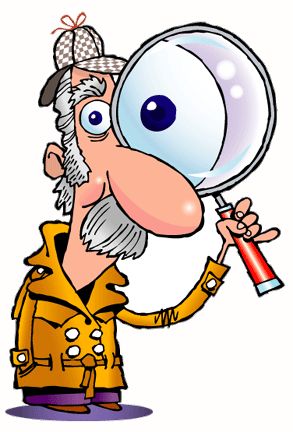 [Speaker Notes: surveyed extensively,]
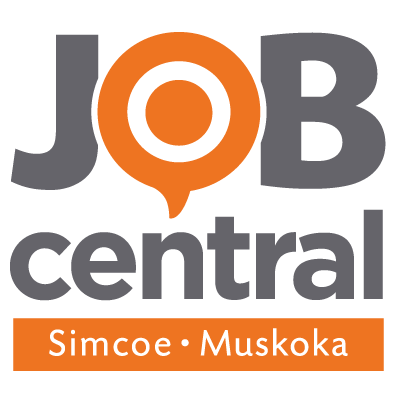 [Speaker Notes: focus groups, branding exercise]
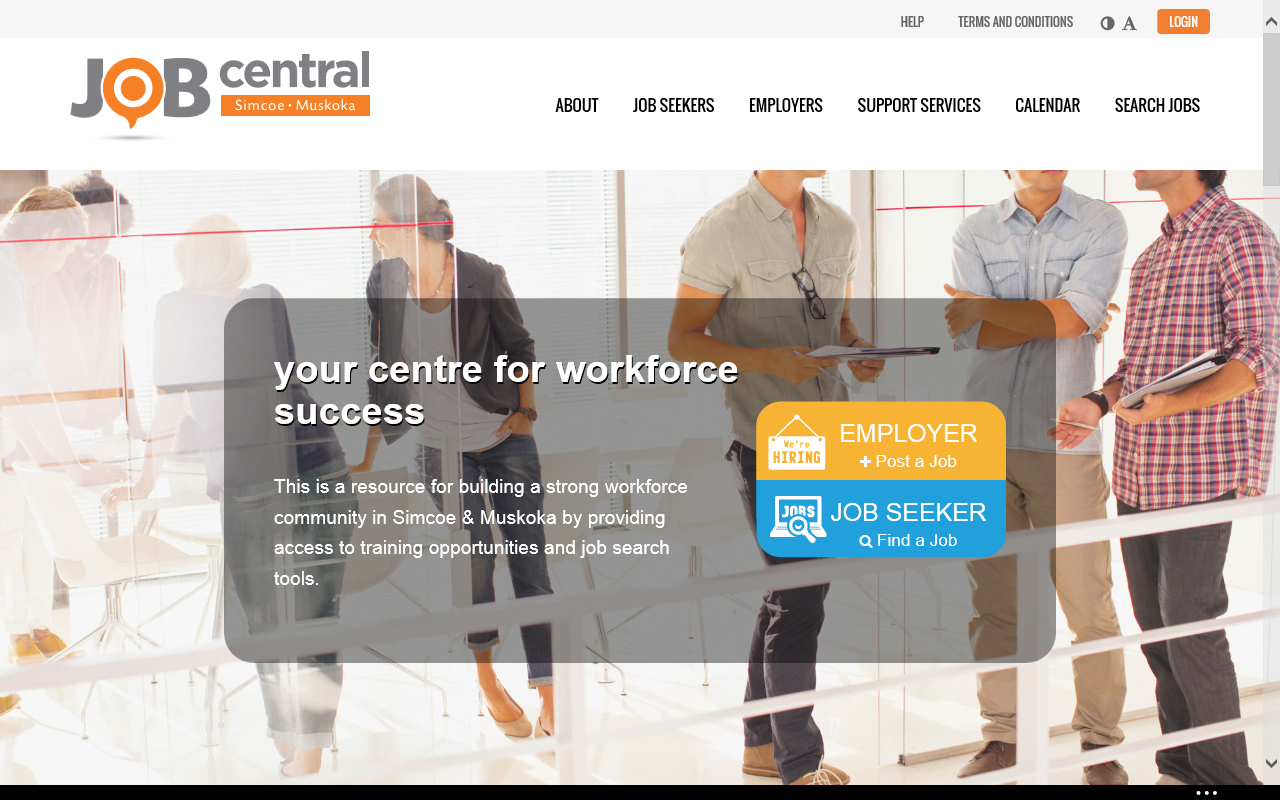 [Speaker Notes: Created one stop shop for employers, job seekers, others, public]
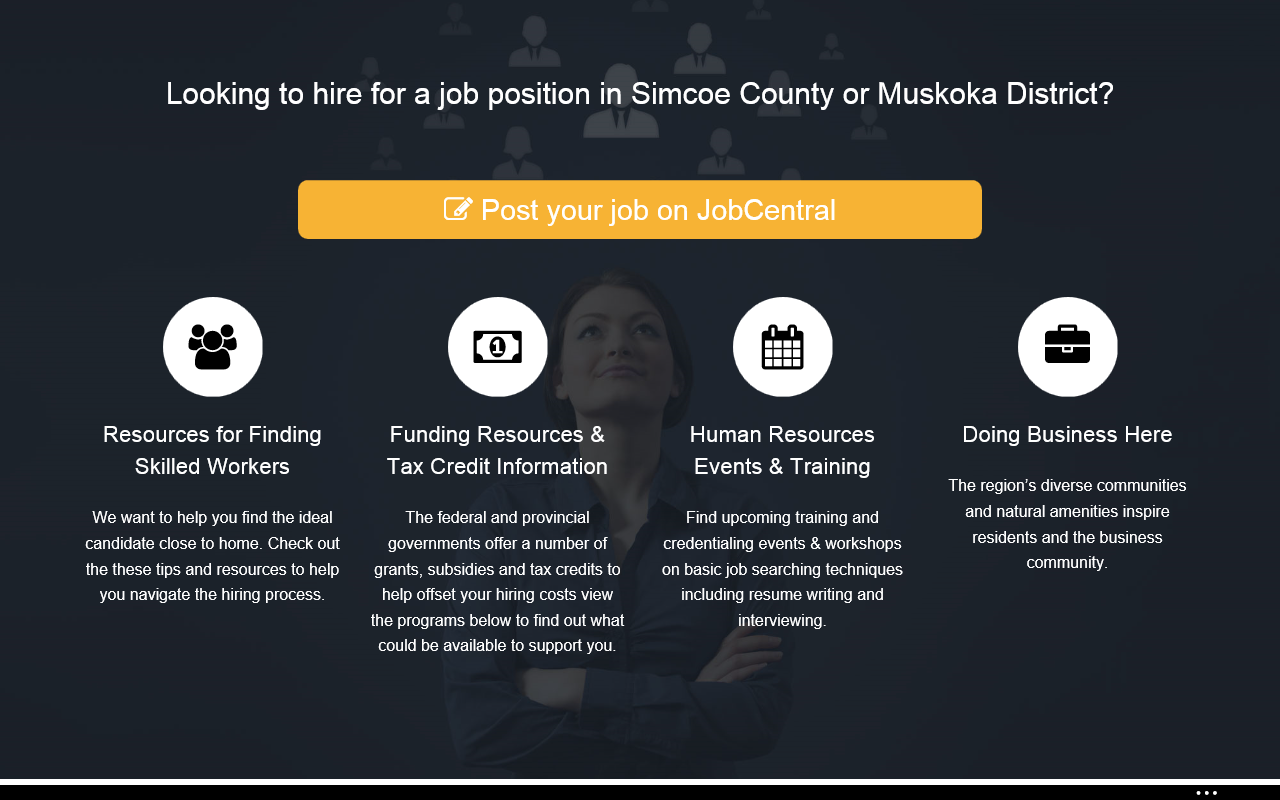 [Speaker Notes: Created one stop shop for employers, job seekers, others, public]
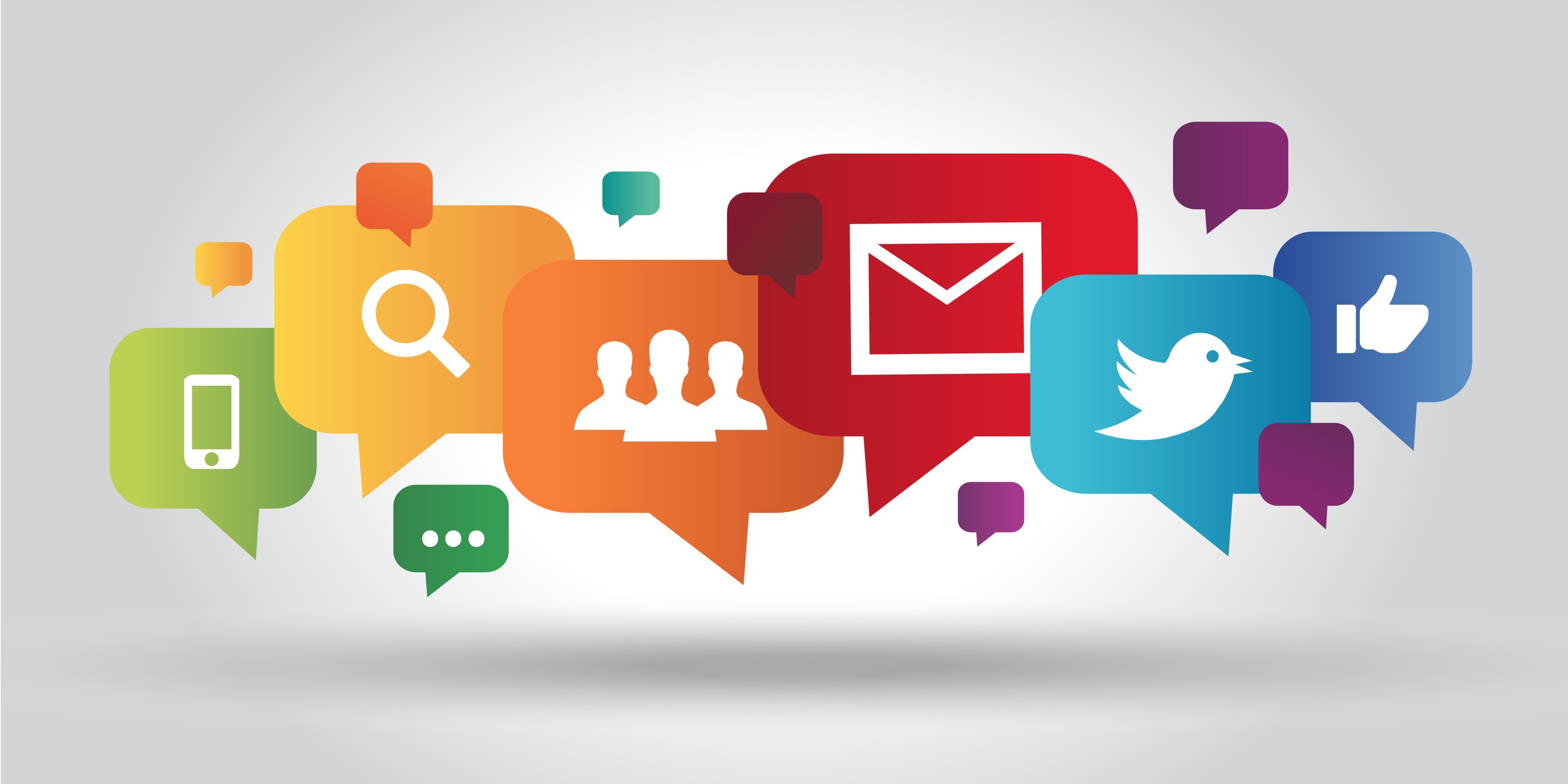 [Speaker Notes: Challenges - engagement, newness, marketing, capacity of partners, perfection, duplication, etc.]
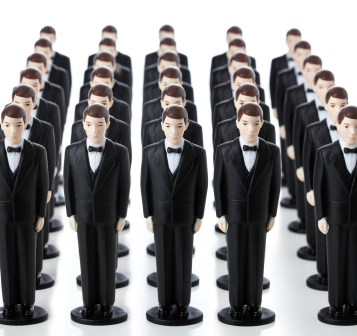 [Speaker Notes: Challenges - engagement, newness, marketing, capacity of partners, perfection, duplication, etc.]
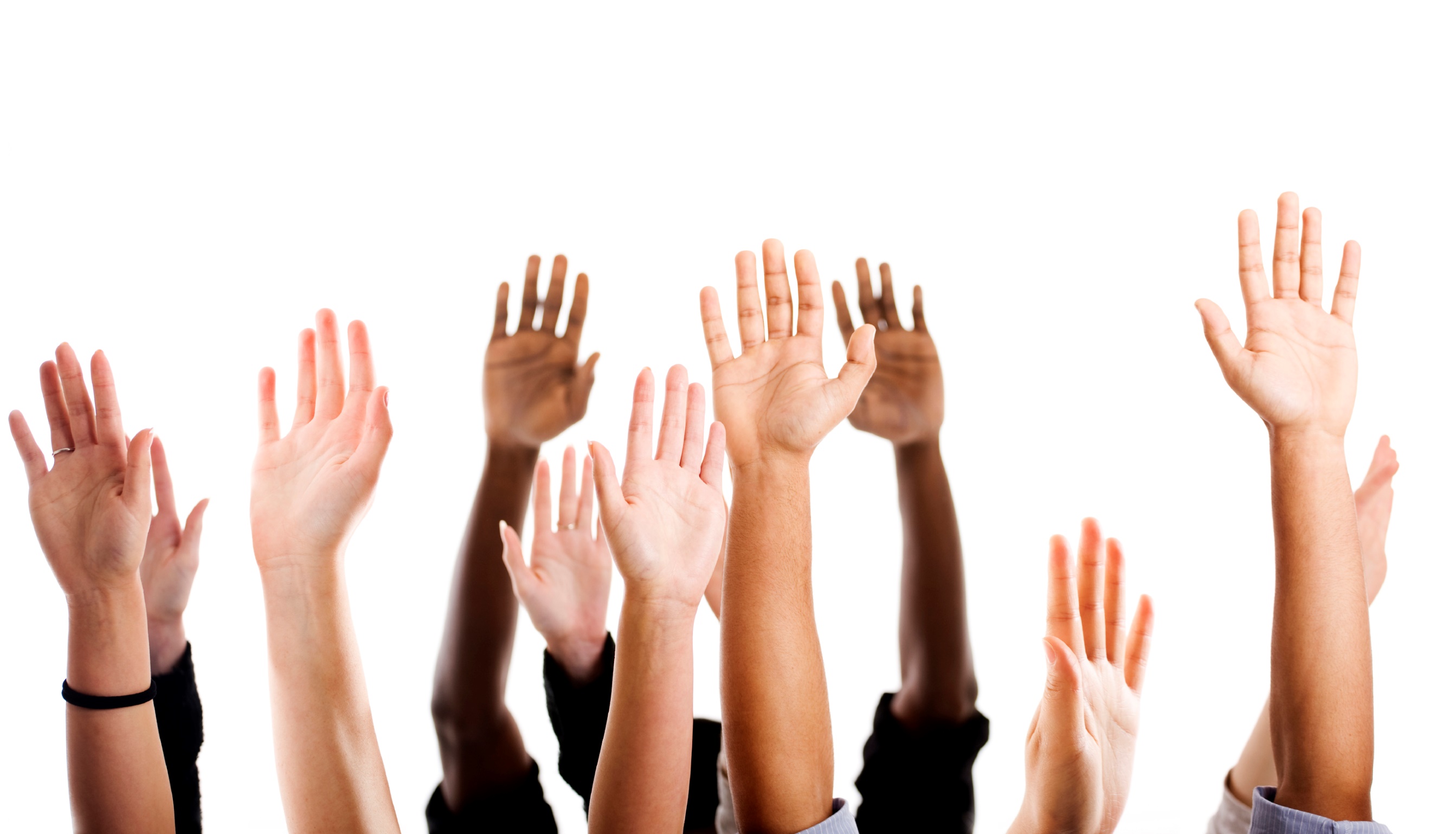 [Speaker Notes: Successes - buy in, solution,  collaboration, validation]
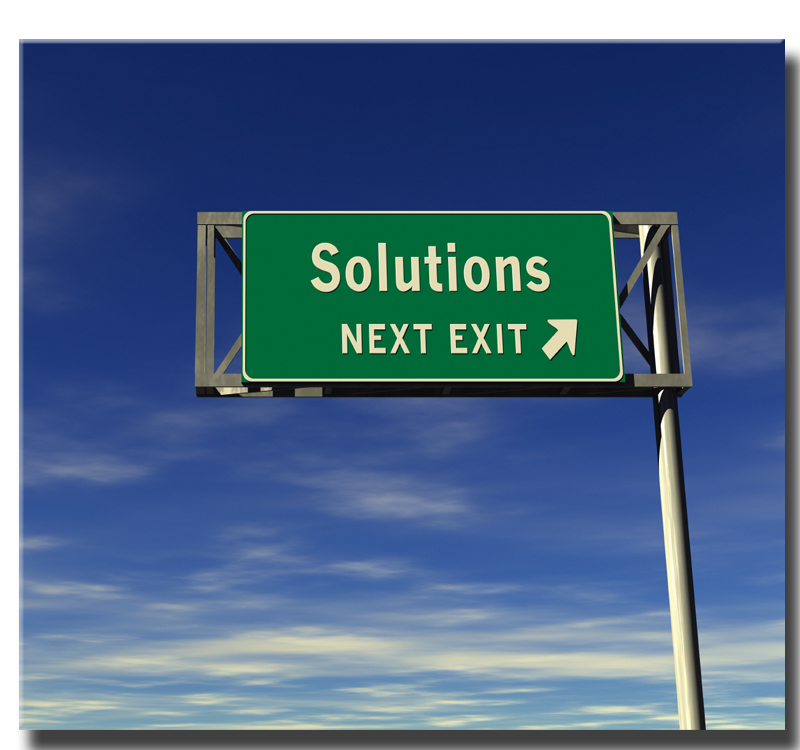 [Speaker Notes: Successes - buy in, solution,  collaboration, validation]
Is this for your community?
[Speaker Notes: Is this the right solution for you? Possibly, possibly not.  I've provided an overview, more generally of workforce devt issues that I think are fairly common, then I delved into the specifics of the environment in Simcoe County and what led to this being a logical and unique solution to the challenge.]
www.jobcentralsm.ca
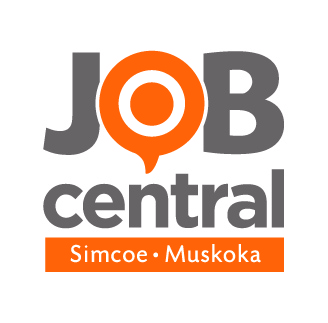 [Speaker Notes: Well what is this magical site you may ask??  Check it out yourself!!  Would like to recognize the p-ners and I hope this presentation has helped you think about potentially unique ways that you could tackle some of the same old problems in your community ...thanks for your attn!!]
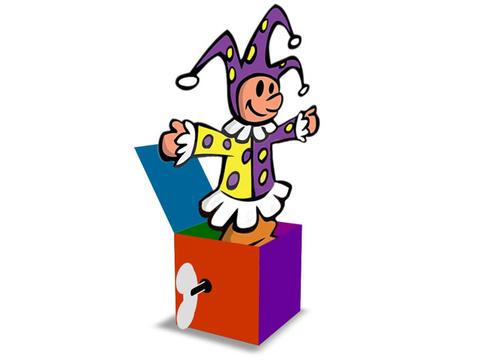 Thank You! 

Catherine.oosterbaan@Ontario.ca, 705-725-7293
[Speaker Notes: Well what is this magical site you may ask??  Check it out yourself!!  Would like to recognize the p-ners and I hope this presentation has helped you think about potentially unique ways that you could tackle some of the same old problems in your community ...thanks for your attn!!]